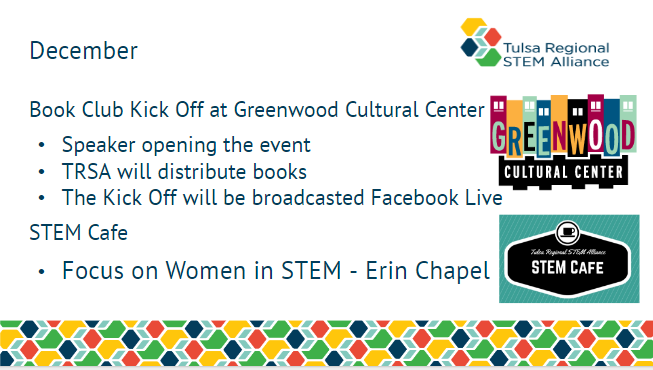 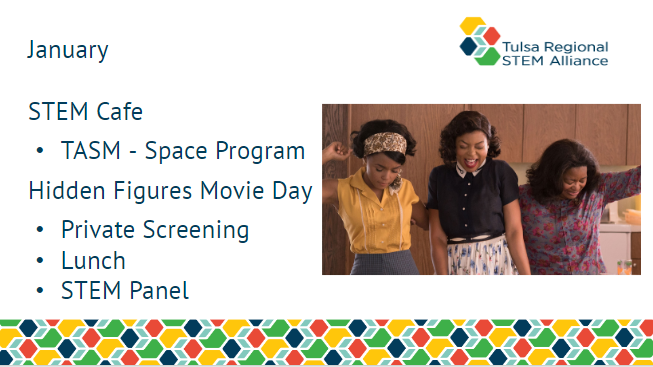 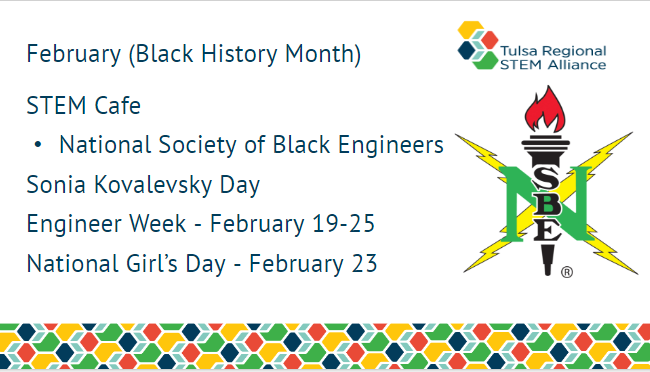 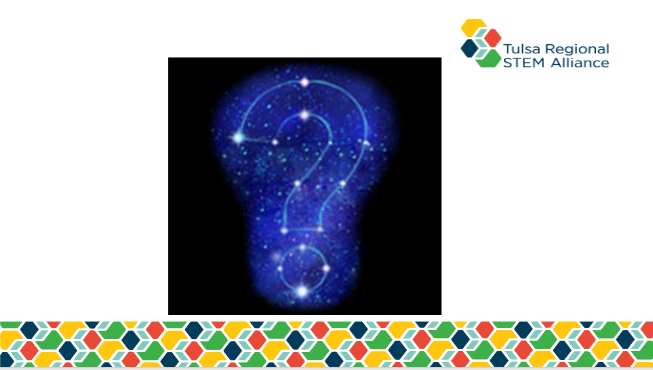 Interested in the book club?
Sign up by Tuesday, 11/22

Emily Lim @ lim.emily@unionps.org